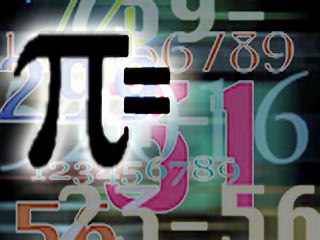 ЧИСЛО 
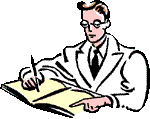 Число  π - это число, которое равно отношению длины окружности к ее диаметру.
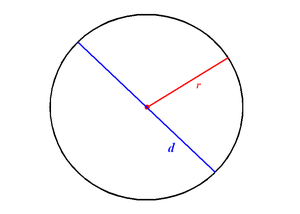 Число  . Что это? Число  π- математическая константа
История числа  начинается с египетского папируса 2000 г. до нашей эры.
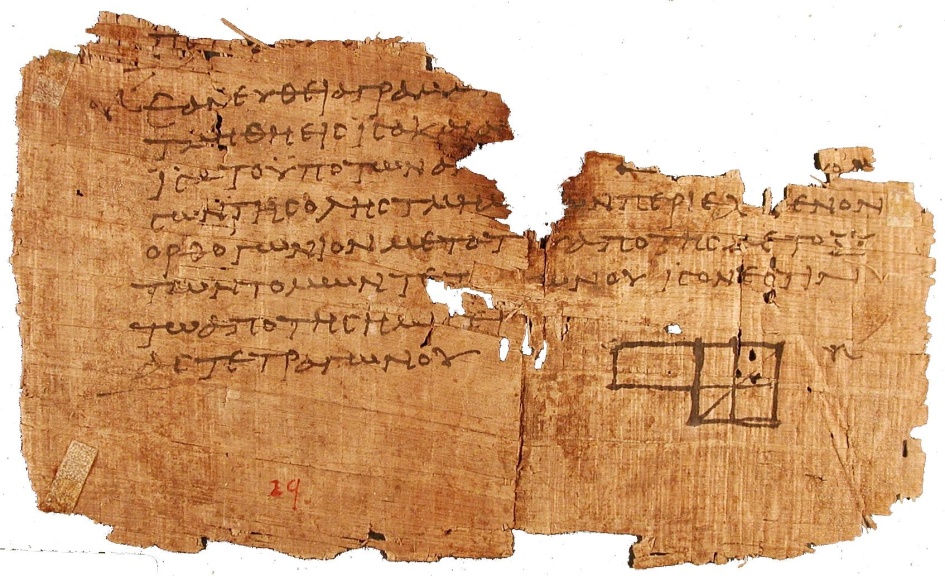 История числа 
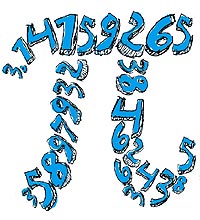 Обозначение числа  происходит от греческого слова perijerio "периферия", что означает "окружность". Впервые это обозначение использовал в 1706 году английский математик Уильям Джонс, но общепринятым оно стало после того, как его (начиная с 1736 года) стал систематически употреблять Леонард Эйлер.
Обозначение числа 
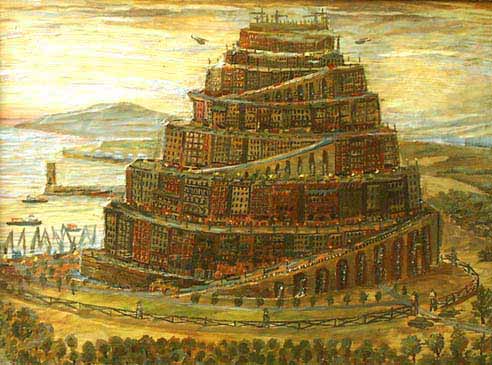 Как считают специалисты, это число было открыто вавилонскими магами. Вавилоняне пользовались лишь грубым приближением, определив  числом "3". Число  использовалось при строительстве знаменитой Вавилонской башни. Однако недостаточно точное исчисление значения  привело к краху всего проекта.
Вавилон и число 
"Двадцать две совы скучали 
На больших сухих суках. 
Двадцать две совы мечтали 
О семи больших мышах"
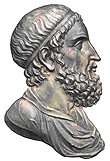 Архимедово число 
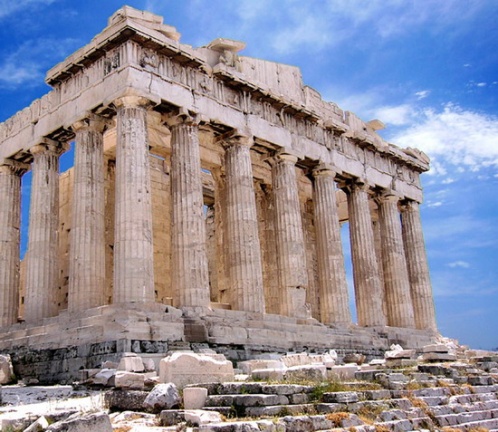 Архимед доказал, что число  одинаково для любого круга. Математический метод Архимеда подводил к познанию геометрической формы, к которой предметы более или менее приближаются, и законы которой необходимо знать, если мы хотим воздействовать на материальный мир. В Древней Греции появилась архитектура, а где архитектура - там и расчеты.
Греция и число 
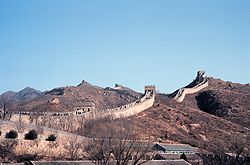 Высокого расцвета достигла в Китае вычислительная техника, основанная на приближенных вычислениях. Примером служит вычисление отношения длины окружности к ее диаметру китайским математиком Цзу Чун-чжи (430-501), который для  получил приближение 355/113, дающее 7 верных значащих цифр, и показал, что число  лежит в пределах: 3,1415296 <  < 3,1415297
Китай и число 
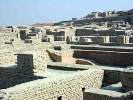 Арьябхатта (родился 476 г.н.э.) нашел точное значение 3,1416 или 62832/20000. Число 377/120 вычислил Будхайян. Он в 6 веке дал варианты действий того, что известно как Теорема Пифагора. Число 3927/1250 вычислил Бхаскара (родился в 1114 г.н.э.) вычислил число .
Индия и число 
Со времен Петра I занимались геометрическими расчетами в астрономии, в машиностроении, в корабельном деле, в электротехнике.
 
Для запоминания числа "Пи" было придумано двустишие. В учебнике Л.Ф.Магницкого "Арифметика" оно написано по правилам старой русской орфографии, по которой 
     после согласной в конце слова 
     обязательно ставился "мягкий" или
     "твердый" знак. 
 
Кто и шутя, и скоро пожелаетъ 
"Пи" узнать число - ужъ знаетъ.
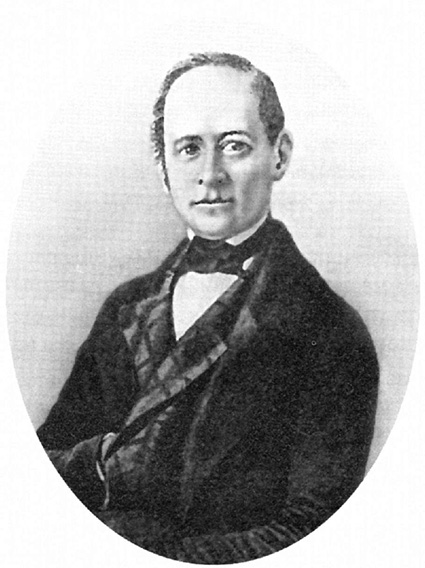 Россия и число 
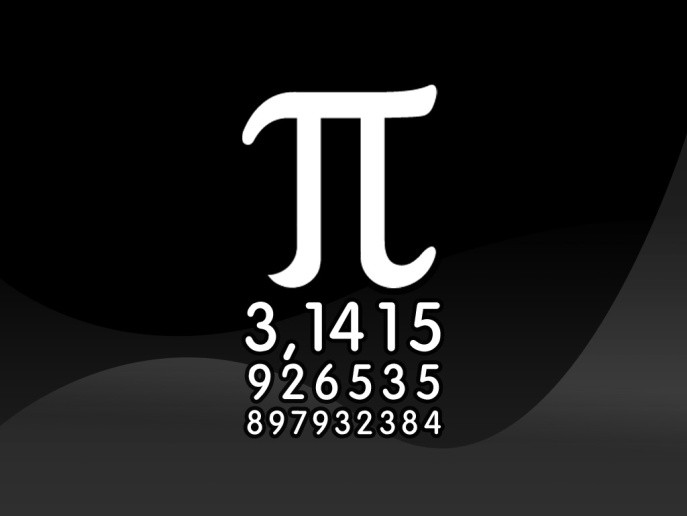 1) Андриан Антонис - 6 точных десятичных знаков (в XVI в.);
 
2) Цзу Чун-чжи (Китай) - 7 десятичных знаков (V в.н.э.);
 
3) Франсуа Виет - 9 десятичных знаков;
 
4) Андриан ван Ромен - 15 десятичных знаков (1593г.);
 
5) аль-Каши - 17 знаков после запятой (XV в.)
 
6) Лудольф ван Келён - 20 десятичных знаков;
 
7) Лудольф ван Цейлену - 32 десятичных знаков (1596г.). В его честь число Пи было названо современниками "Лудольфово число". 
 
8) Авраам Шарп - 72 десятичных знаков 
 
9) З. Дазе - 200 десятичных знаков (1844г.)
 
10) Т. Клаузен - 248 десятичных знаков (1847г.)
 
11) Рихтер - 330 знаков, З. Дазе - 440 знаков и У.Шенкс - 513 знаков (1853г.)
Погоня за знаками
1949 год - 2037 десятичных знаков 
1958 год - 10000 десятичных знаков 
1961 год - 100000 десятичных знаков
1973 год - 10000000 десятичных знаков 
1986 год - 29360000 десятичных знаков 
1987 год - 134217000 десятичных знаков 
1989 год - 1011196691 десятичный знак 
1991 год - 2260000000 десятичных знаков 
1994 год - 4044000000 десятичных знаков 
1995 год - 4294967286 десятичных знаков
1997 год - 51539600000 десятичных знаков
1999 год - 206158430000 десятичных знаков.
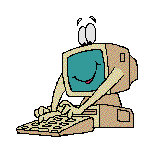 Компьютер и число 
20 лет назад в музее Эксплораториуме (Сан-Франциско) устроили Праздник числа  
 
Эта дата совпала с днем рождения Альберта Эйнштейна - выдающегося ученого ХХ столетия.
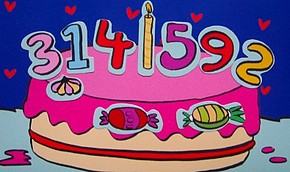 День рождения числа 
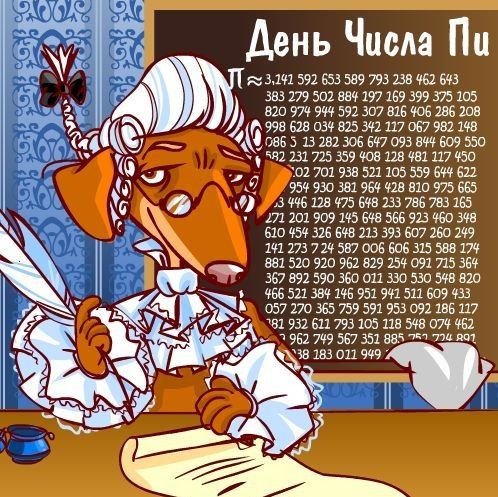 Праздник числа 
Главная церемония проходит в музее. Кульминация приходится на 1 час 59 минут 26 секунд после полудня. Участники праздника маршируют вдоль стен круглого зала, распевая песни о числе, а потом едят круглые пи-роги и пи-ццу, пьют на-пи-тки и играют в игры, которые начинаются на Пи-. В центре зала размещают латунную тарелку, на которой выгравировано число  с первыми 100 знаками после запятой.
Металлическая скульптура числа  установлена на ступенях перед зданием в начале пешеходной зоны.
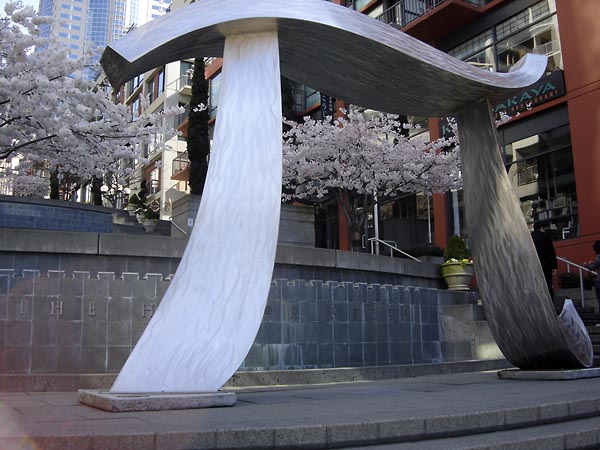 Музей искусств в Сиэтле
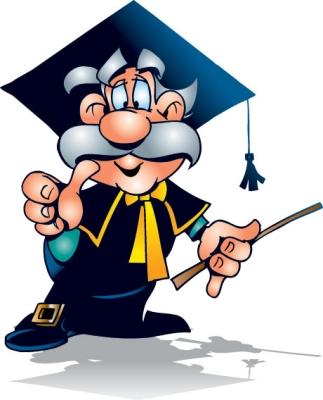 Вычисление точного значения p во все века неизменно оказывалось тем блуждающим огоньком, который увлек за собой сотни, если не тысячи, несчастных математиков, затративших бесценные годы в тщетной надежде решить задачу, не поддававшуюся усилиям предшественников, и тем снискать себе бессмертие. Кэрролл Л. (Додгсон)
 
Куда бы мы ни обратили свой взор, мы видим проворное и трудолюбивое число : оно заключено и в самом простом колесике, и в самой сложной автоматической машине. Кымпан Ф.
Великие о числе 
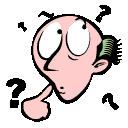 "Что я знаю о кругах" ( 3,1416).
 
"Это я знаю и помню прекрасно - "Пи" многие знаки мне лишни, напрасны" (3,14159265358)

"Учи и знай в числе известном за цифрой цифру, как удачу, примечать" (3,14159265358).
Запоминание числа 
С. Бобров "Волшебный двурог"
Гордый Рим трубил победу
Над твердыней Сиракуз;
Но трудами Архимеда
Много больше я горжусь.
Надо нынче нам заняться,
Оказать старинке честь,
Чтобы нам не ошибаться,
Чтоб окружность верно счесть,
Надо только постараться,
И запомнить все как есть
Три - четырнадцать -
пятнадцать - девяносто два и шесть!
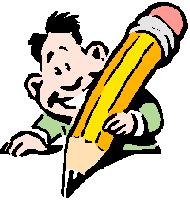 Математик и Козлик 
Делили пирог. 
Козлик скромно сказал: 
- Раздели его вдоль! 
- Тривиально! - сказал Математик. 
- Позволь, Я уж лучше Его разделю поперек! 
- Первым он ухватил 
Первый кус пирога. 
Но не плачьте, 
Был тут же наказан порок: 
"Пи" досталось ему 
(А какой в этом прок?!) 
А Козленку... Козленку 
достались Рога!
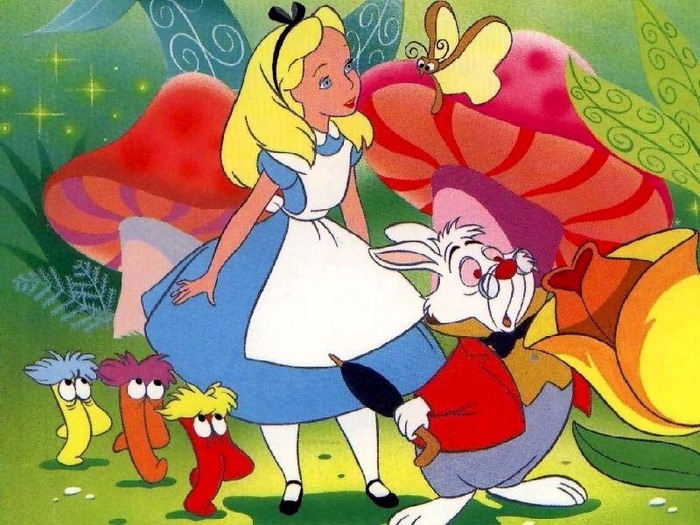 Стихотворение из Алисы в переводе Б. Заходера
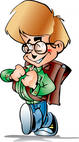 Алгебра:  - иррациональное и трансцендентное число. Тригонометрия: - радианное измерение углов. Планиметрия: - длина окружности и её дуги; - площадь круга и его частей. Стереометрия: - объем шара и частей; - объем цилиндра, конуса и усеченного конуса; - площадь поверхности цилиндра, конуса и сферы. 
Физика: - теория относительности; - квантовая механика; - ядерная физика. Теория вероятностей: - формула Стирлинга для вычисления факториала
Число   - школьнику.
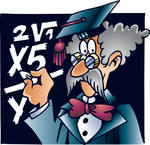 Возможно, что эта математическая константа лежала в основе строительства легендарного Храма царя Соломона. В науке найдено соотношение, связывающее важнейшие константы: постоянную тонкой структуры, число  и золотое отношение (Ф), вытекающее из чисел Фибоначчи.  
Астрономия. Космонавтика. Архитектура. Строительство. Машиностроение. Навигация. Кораблевождение. Физика. Электроника. Электротехника. Информационные технологии. Теория вероятностей.
Отношение размаха рук человека к его росту равно  1,03:
Применение числа 
Книги о числе 
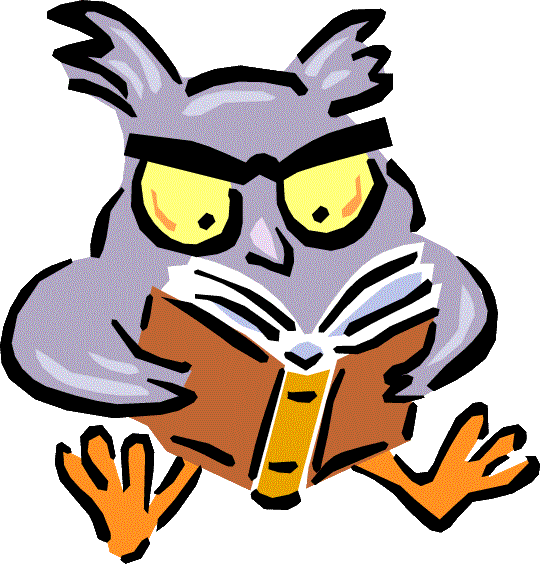 Английский математик Август де Морган назвал как-то "Пи" ":загадочным числом 3,14159, которое лезет в дверь, в окно и через крышу".
   А.В. Жуков "Вездесущее число ", "О числе ". 
   Ф. Кымпан "История числа "
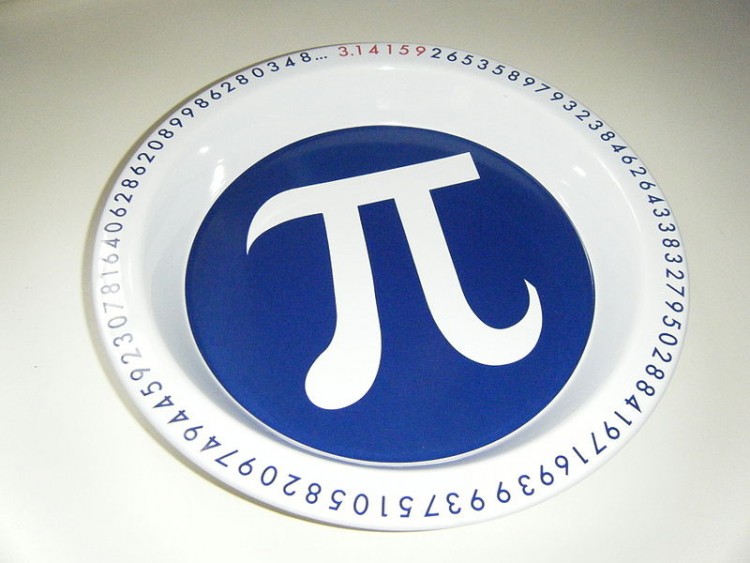 Три, четырнадцать, пятнадцать,
Девять, два, шесть, пять, три, пять.
Чтоб наукой заниматься,
Это каждый должен знать.